Carnegie Libraries
[Speaker Notes: What is a Carnegie Library?

What we call “Carnegie Libraries” are those libraries that were built with funds granted by Andrew Carnegie between 1886 and 1919. 
Carnegie funded the building of 2,509 libraries in English-speaking countries around the world.
1,785 of the libraries were in the U.S.; 1,689 public libraries, and 108 academic libraries.
Many of these buildings are still standing today, though some have been repurposed. The original part Seymour Public Library is a Carnegie library. Seymour received a $10,000 Carnegie grant in 1903.]
Who Was Andrew Carnegie?
November 25, 1835: Carnegie’s Birth
[Speaker Notes: Andrew Carnegie was born in Dunfermline, Scotland on November 25, 1835 to William and Margaret Carnegie. His sister Ann, born in 1840, died in infancy. His brother Thomas was born in 1843.]
Carnegie’s Parents:William and Margaret Carnegie
[Speaker Notes: Carnegie’s father was a weaver, and his mother sold food and sewed soles on leather boots to help with the family finances. She eventually became the main breadwinner of the family when the Industrial Revolution mechanized the weaving industry and her husband had trouble finding work.

Andrew quit school to help with the family finances.]
1848: Emigrating to the United States
[Speaker Notes: In 1848, Andrew’s family borrowed money from a friend to emigrate to the United States. They settled in Allegheny, Pennsylvania, also known as Allegheny City. There were already a lot of Scottish immigrants in Allegheny, including some friends and relatives of the Carnegies.

Allegheny was just northeast across the Allegheny River from Pittsburgh and has since become part of Pittsburgh itself.]
Carnegie’s Early Career
[Speaker Notes: Carnegie started working in America as a bobbin boy in a cotton mill.

Later he worked as a messenger and delivery boy for a telegraph company.]
Working for Thomas A. Scott
[Speaker Notes: In 1853, Carnegie was hired as the assistant to Pennsylvania Railroad Company superintendent Thomas Scott, and he began to invest in railroads, oil and iron.  Carnegie became the superintendent himself when Scott retired.]
How Carnegie Made His Fortune: Steel
[Speaker Notes: The Pennsylvania Railroad Company ordered Bessemer steel rails from England because American-made rails were weaker and caused more derailments.  So Carnegie quit the railroad business, and started his own company to make the Bessemer rails in America.  He opened the Edgar Thomson Works in Braddock in 1875, and founded the Carnegie Steel Company in 1889. It became the largest steel manufacturer in the U.S. 

He sold Carnegie Steel Company to J.P. Morgan in 1901 for 480 million dollars (in today’s money, 13 billion dollars). He is thought to have been the wealthiest American ever, and the wealthiest man in the world at that time.]
The First Library: Dunfermline, Scotland1881
[Speaker Notes: Carnegie’s first gift of a library was to his Scottish home town of Dunfermline in 1881.
He, his mother, and a small group of friends toured England and Scotland by coach. Their arrival in Dunfermline was carefully timed to coincide with the laying of the library cornerstone.” Jones, Theodore. Carnegie Libraries Across America. New York: John Wiley & Sons, 1997, p. 7. 
It was something Andrew had promised his mother as a young boy, “some day, I’ll be rich, and we’ll ride in a fine coach driven by four horses.”
His mother had replied, “That will do no good over here, if no one in Dunfermline can see us.”
At this time, Carnegie had been in a relationship with Louise Whitfield for a year. He wanted Louise to accompany him on the trip to Dunfermline. He asked his mother to convince Louise’s family to approve of the trip. But instead of condoning the trip, Andrew’s mother undermined it, saying to Louise’s parents, “If she were a daughter of mine she wouldna’ go.” Much to Louise’s dismay, she stayed in New York while.]
Carnegie’s Family
[Speaker Notes: Carnegie finally married Louise in 1887, after the death of his mother in 1886. The wedding was a small, private affair held at Louise’s family home. 

In 1897, Carnegie and Louise had a daughter, Margaret.]
Carnegie’s Philosophy of Life
[Speaker Notes: In 1889, Carnegie published an essay called The Gospel of Wealth, in which he put forth the philosophy that once a man’s family was taken care of, all other personal wealth should be used to benefit the community.

Carnegie thought that each man should spend each third of his life in a specific pursuit:
For the first third, get all the education that you can.
For the second third, make all of the money you can.
For the last third, give all of the money away that you can to worthwhile causes.]
Why Carnegie Chose Libraries as a Philanthropic Focus
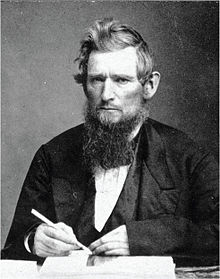 [Speaker Notes: William Carnegie had a role in creating the Tradesman’s Subscription Library. In Dunfermline. A subscription library is a library financed by private funds, and access to the library is usually restricted to members. William Carnegie and his fellow weavers pooled money to buy books and had one man read aloud while the others worked. This became Dunfermline’s first circulating library.

Carnegie was an avid user of The Library of Allegheny City, established by Colonel James Anderson in 1850. At first, the library was open only to mechanics and working tradesmen, but Carnegie’s letter to The Pittsburgh Dispatch persuaded Anderson to open the library to boys in all professions. 

Carnegie admired other wealthy men who established libraries, such as Ezra Cornell (after whom Cornell University is named), who established the public library in Ithaca, NY, and Enoch Pratt, who established the public library in Baltimore, MD, which is still called the Enoch Pratt Free Public Library today.]
The “Retail” Phase
The “Retail” Phase: Pennsylvania
[Speaker Notes: From 1886-1896, Carnegie funded the building of large, amenity-rich libraries in those cities in Pennsylvania in which his manufacturing interests were located. The left-hand picture is the Carnegie Library in Allegheny , PA. The right-hand picture is the Carnegie Library in Braddock, PA. Both of these buildings were dedicated by President Benjamin Harrison.
Allegheny
Braddock
Homestead (now Munhill)
Carnegie
Duquense
Pittsburgh (A main library and 8 branches)]
Pennsylvania Amenities:Perks for “Company Towns”
[Speaker Notes: Amenities in the Pennsylvania libraries included music halls with organs and recreational facilities such as exercise rooms, bowling alleys, billiards rooms and swimming pools. Both the buildings and interior furnishings of these libraries were paid for by Carnegie.

These libraries were also built without the stipulation required of later grantees, that 
the city governments support the libraries with a yearly levy of 10% of the grant amount. Without the levy, these libraries had trouble with funding later on.]
Johnstown: The Flood and the Library
[Speaker Notes: The South Fork Hunting and Fishing Club, of which Andrew Carnegie was a member, owned the South Fork Dam and Lake Conemaugh, which was originally a reservoir built by the Commonwealth of Pennsylvania.
The Club was a recreational club for wealthy western Pennsylvania businessmen. They neglected the maintenance of the aging dam. 
High snowmelt and heavy rains contributed to the failure of the dam on May 31, 1889, which sent 16 tons of water down on Johnstown, destroying the city and killing 2,209.
While many blamed the Club for the flood, and sued them, the court ruled that the flood had been an “act of God.” Many club members contributed thousands of dollars toward recovery, and Carnegie built the city a library. Many said the club members made these contributions because they felt a sense of guilt about what had happened.]
Henry Clay Frick:Carnegie’s Business Partner
[Speaker Notes: Another member of the South Fork Hunting and Fishing Club was Carnegie’s business partner, Henry Clay Frick.  They were similar in their business philosophy of being anti-union.
In later years, Frick and Carnegie had a falling out, and were enemies until Carnegie’s death.]
The Homestead Strike of 1892
[Speaker Notes: In 1892, Carnegie and Frick quashed the Homestead, PA steel strike with the help of Pinkerton detectives.  
The violent strike left three detectives and seven workers dead, and halted union activity in Pittsburgh until the 1930s.
What happened during the strike made Carnegie very unpopular with organized labor, and some people called his grant money “tainted money.”]
The Homestead Library
[Speaker Notes: The Homestead library built by Carnegie was seen by many as a reward for the results of the Homestead strike.
At the dedication of the Homestead Library, Carnegie spoke about his innocence in what happened during the strike.]
The Jefferson County Library, Fairfield, Iowa
[Speaker Notes: The Jefferson County Library in Fairfield, Iowa, was the first Carnegie public library funded in the U.S. outside of Pennsylvania. It was built in 1892.
Although Carnegie had no personal ties to Fairfield, he was a friend of Iowa Senator James F. Wilson, who headed Fairfield’s grant effort. Fairfield was Wilson’s home town.]
Libraries in Indiana Before Carnegie
Indiana Philanthropists: William Maclure
[Speaker Notes: William Maclure had been involved in the Utopian Socialist Owen community in New Harmony, IN. There he established the Workingman’s Library that became the Public Library.  
Maclure died in 1840 and left $80,000 toward the establishment of Workingmen’s Institutes or Libraries in Indiana. A Maclure (McClure) subscription library opened in Seymour with a membership fee of one dollar.]
Indiana Philanthropists: Willard Carpenter
[Speaker Notes: In 1876, Willard Carpenter of Evansville established a trust fund to endow and build the Willard Library.
Carpenter named the library the "Willard Library“ not because of his own name, but because he admired the Emma Willard School, a Troy, NY female seminary. 
After construction delays due to a depressed economy, the building was formally opened on March 28, 1885. 
The Willard Library is still open today, and claims on its website to be the oldest public library in Indiana.]
Women’s Clubs and Public Libraries
[Speaker Notes: Local Women’s Clubs, in Indiana and other states, also started libraries before the Carnegie program began.
Their fundraising efforts were limited by their lack of economic power, but some methods they used were: book showers, benefit plays, benefit dinners, box lunch auctions, raffles of handiwork and food, and baseball games.
These clubs often encouraged their towns to apply for Carnegie grants. In some towns that put the decision about a Carnegie grant to a public vote, women were allowed to vote on the issue, although their votes were usually counted separately from the men’s.]
Housing Early Indiana Collections
[Speaker Notes: Housed in: businesses, governmental offices, or civic organizations.]
The Seymour Public Library
[Speaker Notes: In 1904 the Seymour Public Library, which had been organized in 1895, was in two rooms at the Masonic Temple.]
The “Wholesale” Phase
Carnegie Libraries Go Nationwide
[Speaker Notes: After building the Jefferson County Library in Fairfield, Iowa, Carnegie continued to fund library buildings throughout the U.S.
The libraries funded during this “wholesale” period lacked the size and amenities of the libraries built in Carnegie’s company towns. In these cities, Carnegie funded only the building itself, and not the books or furnishings. These cities also had to adhere to rules about the grant process not required of the Pennsylvania Carnegies, most notably, a rule requiring that the city pledge a yearly levy of 10% of the grant amount to fund the library.]
James Bertram: A Key Figure
[Speaker Notes: James Bertram was Carnegie’s personal secretary from 1897-1911, and he was also the secretary and a trustee of the Carnegie Corporation of New York from 1911 (its inception) until his death in 1934. 
Bertram acted as an intermediary between Carnegie and those seeking library grants. Some thought he was too picky and prevented access to Carnegie.]
The Grant Application Process
It was required that the grant letter come from the mayor or municipal council.
The city requesting a grant would be sent a Schedule of Questions to answer. 
If the city received a grant, a letter of promise was sent. 
The city was also provided with a document to indicate their acceptance of the grant, and their agreement to the 10% levy pledge.
[Speaker Notes: The typical grant during the “Wholesale” period was $10,000. Seymour received $10,000 in 1903.]
Grant stipulations
The city had to demonstrate a need for a public library.
The city had to provide a building site.
The city had to pledge to support the library for 10 years with at least 10% of the amount of the grant.
The city had to promise to use the library building only for library purposes.
Site Selection Philosophies
Women and men in cities seeking grants differed in their opinions about library purposes, sites and designs. 
Women wanted the libraries to be focused on cultural enlightenment and serve as an extension of the home. 
Men saw the Carnegie grant program as an opportunity for commercial boosterism.  
Almost everyone agreed that the library should be situated in a park-like setting, because of the prominence of the “City Beautiful Movement.”
The City Beautiful Movement
[Speaker Notes: The “City Beautiful” movement, an architectural and urban planning philosophy popular at the turn of the 20th century. 
“City Beautiful” proponents pushed for the beautification of American cities, especially in the building of parks, and the construction of monuments and statues, often in the Neoclassical style.

Shown in this picture is the Indiana World War Memorial Plaza in Indianapolis, which exemplifies this movement.]
Site Acquisition
Sometimes sites were donated by prominent citizens or corporations.
In Utah, many sites were donated by the Mormon church.
Some sites were purchased. 
Some cities chose land they already owned, that had added advantages in requiring the removal of eyesores or the extension of important streets when the library was built.
Sites in River cities: Two Solutions
[Speaker Notes: Towns divided by rivers faced the decision of which side of the river to build the library on. 

Kaukauna, WI wanted to solve this problem by buying an island in the Fox River, but the island owner asked an exorbitant price, which was finally paid by the Green Bay and Mississippi River Company, which donated it to the town for use as a library site.  

The people of Waterloo, Iowa fought so bitterly about the issue that Carnegie finally approved an increase in their grant from $30,000 to $45,000 to allow for a library to be built on each side of the river.]
Was Everybody Happy? No.
[Speaker Notes: Alice S. Tyler was the secretary of the Iowa Library Commission from 1900-1913, and  President of the American Library Association from 1920-21.  She was critical of the Carnegie’s library philanthropy because:

She believed that community leaders were more interested in how the libraries looked on the outside than how well the libraries served the public.  
She wanted libraries to be funded by local donors, who she felt would be more personally involved in the design process.
She did not like the financial maintenance required of towns receiving grants, as she felt that smaller towns would not be able to enlarge their collections.
She wanted all of the public libraries to be in county seats.  For smaller towns, Tyler promoted the idea of using bookmobiles, so that money that would have been spent on buildings could be used to buy more materials.

Organized labor was also not happy about the grant program. As this cartoon shows, during the “retail phase,” some people thought that Carnegie should use his money to pay his workers better wages instead of using it to build libraries.]
How the Grant Money was Paid
[Speaker Notes: This is a picture of the digging of the foundation for the Carnegie Library in Albion, MI.

The grant money was paid in three installments:
 	The first third at the groundbreaking
	The second third when the foundation was completed
	The final third when the building was accepted as completed by 	the architect and the library board

Photographs were taken as each phase of construction was completed to show Bertram that the next installment of money should be paid.]
Changing grant stipulations
[Speaker Notes: Starting in 1908, those requesting grants were required to submit building plans for approval prior to the construction of the building.

Early grantees were frustrated by Bertram’s refusal to offer advice about building plans, but in 1911 Bertram published the pamphlet Notes on Library Bildings, which included architectural plans. 

Starting in 1914, mayors of towns receiving grants were required to sign a pledge that the construction of the building would not exceed a specific cost. 

Eventually, a four-year time limit from the time of the promise to the completion of the building was required of grant recipients.]
The Carnegie Corporation of New York
[Speaker Notes: In 1911, Carnegie created The Carnegie Corporation of New York as a trust to fund his philanthropic efforts, including the later grants of the library program.

Board Picture 
Standing l-r: Henry S. Pritchett (President of MIT and Chairman of the Carnegie Foundation for the Advancement of Teaching), James Bertram, Charles L. Taylor (Head of the Carnegie Hero Fund), Robert A. Franks (Carnegie employee). Seated, l-r: William N. Frew (President of the Carnegie Institute of Pittsburgh), Robert S. Woodward (Dean of Columbia University), Elihu Root (Secretary of State and President of the Carnegie Endowment for International Peace), Andrew Carnegie, Margaret Carnegie, Louise Whitfield Carnegie.
 
The Carnegie Corporation of New York still exists today, and still grants money to philanthropic causes.]
Carnegie Grants to Large Cities:Central and Branch Libraries
[Speaker Notes: Some of the grants Carnegie made were to cities who wanted both a large central library as a showplace, and branch libraries to serve people in outlying neighborhoods.  Cities receiving these types of grants included Boston, Detroit, San Francisco, Elizabeth, NJ and Springfield, MA.

In about 1908, Carnegie stopped funding central branches in large cities, and from then on only funded smaller neighborhood branches.]
Detroit
[Speaker Notes: It took 9 years for Detroit to accept Carnegie’s 1901 offer of $750,000, half for the building of a large central library, and half for 8 neighborhood branches.
The aldermen initially called the Carnegie offer “tainted money” because of Carnegie’s business practices. The public was concerned that the library would be only for the upper class, and that the pledge of 10% support would lead to a large tax burden for the public. The Library Commission in Detroit wanted a central branch similar to that of St. Louis. They convinced the city to add to the $375,000 allotted for a central branch. They had a competition to choose an architect, which was basically rigged so that the architect of the St. Louis central branch, Cass Gilbert, would win. The main branch in Detroit ended up costing $1.2 million.
In contrast, the 8 Carnegie branches in Detroit were built with the $375,000 sum that Carnegie had allotted.]
Large City Grants: Branch Libraries Only
[Speaker Notes: Indianapolis, New York, and some other large cities already had large central libraries, and received money only for neighborhood branches.
Branch libraries in the larger cities were often designed to limit the movements of customers and to give the librarians in the branches a clear view of everything going on in the branch, because there was a distrust of the customers. Before the Carnegie era, many libraries had closed stacks where the customers were not allowed,  and customers would have to submit a slip to a librarian to have their items retrieved. Carnegie libraries had open stacks which allowed for browsing, which was a new concept to librarians.  Eventually, as the attitudes of librarians changed, a more open floor plan was adopted for branch libraries. 

The branches in New York City were multi-storied and narrow, both because of the scarcity of available land in NYC, and because this style mimicked the style of the nearby tenement buildings in which the branch customers lived.]
The New York Public Library Apartments
[Speaker Notes: Each NYC branch library had a custodian, who had to keep the branch’s coal furnace burning, so he lived in an apartment on the third floor of the library, often with his family.
http://www.atlasobscura.com/articles/inside-the-new-york-public-librarys-last-secret-apartments]
Failed Grant Applications
There were 225 cities that applied for grants and received a tentative offer, but for a variety of reasons never received money or built a library.
[Speaker Notes: Reasons for Grant Failures:

Unknown reasons
The town wanted more funds.
The electorate voted down the offer. 
A local philanthropist stepped in to fund the library.
The Council was against the 10% levy of support stipulation.
The town was financially unable to support the 10% levy.
The 10% levy stipulation was illegal in that locale.
World War I began and building costs rose sharply.
Site problems, architectural problems, or controversy occurred 
The town was annexed to a larger city (only one instance: Collinwood, OH became part of Cleveland.)]
Carnegie Grants to Smaller cities
Seymour: James Shields sends a Letter and James Bertram makes an Offer
[Speaker Notes: In 1901, James Shields sent a letter to Andrew Carnegie asking for a library grant.]
Seymour Leaders Encourage a “Yes” Vote on the Carnegie Proposition
[Speaker Notes: The city put the acceptance of the grant to a vote of the people, but city leaders strongly encouraged a yes vote. On February 26, 1903, the Colonial Moving Picture Company showed movies at the Opera House to benefit the existing library with funds to buy books.  During the intermission, a Professor H.C. Montgomery outlined the Carnegie offer for the audience.

There were also a number of pleas from local leaders in the Seymour Republican.  On April 29, 1903, Seymour voters did approve the grant proposal with a vote of 443 voting yes and 296 voting no.]
Seymour Chooses a Site
[Speaker Notes: It took 3 Council meetings and a number of ballots for the Seymour City Council to finally agree to purchase the Graessele property at the southwest corner of Second and Walnut as the Library site in July of 1903. They purchased the site for $4,000.]
Carnegie Architects
[Speaker Notes: Most architects were not experienced in library design before the Carnegie program.

Few of the architects who designed Carnegies in small cities were nationally known. 

Most cities in Indiana used architects that were from Indiana, or from Chicago.

Some architects actively sought Carnegie projects, because the commissions were substantial. Clifford Shopbell, of Harris and Shopbell in Evansville, IN, was interviewed in The Clarion News in 1903, and made sure to mention that he had been selected to design 4 Carnegie libraries.  On May 12, 1904, the Seymour City Council awarded his firm a $200 contract to design the Seymour Library.]
SEYMOUR Construction
[Speaker Notes: Also on May 12, 1904, the Seymour City Council awarded a $7,350 construction contract to the Travis Carter Company of Seymour to build the library. This is an advertisement for the Travis Carter Company from the August 21, 1901 edition of the Seymour Republican.]
Architectural Styles in Indiana
Neoclassical: Seymour
[Speaker Notes: Columns

Domes

Pediments

Long Flights of Stairs

Hip Roofs: A hip roof has slopes on all four sides. The sides are all equal length and come together at the top to form the ridge.]
Beaux Arts: Columbus
[Speaker Notes: Entrances with monumental arches
Stone exterior walls 
Lavishly ornamented keystones
Paired columns
Pilasters (rectangular columns)
Floral swags
Escutcheons (shields or emblems containing coats of arms)]
Tudor: Osgood
[Speaker Notes: Tudor
Characteristic Tudor elements: 
Walls made of brick, stucco, or stone walls, with stone trim
Steep gabled roofs (two sloping sides that come together at a ridge)
Half-timbering (timber frames filled in with plaster or brick)
Grouped Windows]
Craftsman: Carmel
[Speaker Notes: The Craftsman style originated at the turn of the century for use in working class housing. It utilized common building materials, such as stucco, wood and brick, These featured a minimum of ornamentation.

Other Carnegie architectural styles across the country:

Colonial
Eclectic or Combined Styles
Federal
Georgian
Italian Renaissance
Mediterranean
Mission/Spanish Colonial (Primarily CA and the Southwest)
Prairie: Frank Lloyd Wright
Romanesque]
Interior Features
[Speaker Notes: Dumbwaiters were valuable features to move books from floor to floor in the age before elevators were common in libraries.]
Interior Features
[Speaker Notes: The high windows common in Carnegies allow for shelving to be installed below the windows. Globe lighting is also a typical Carnegie feature. Carnegies which still have their original doors sometimes still have them labelled with the original outlined gold paint.]
Interior Furnishings: The Library Bureau
[Speaker Notes: The Library Bureau was a company started by Melvil Dewey in 1876 that sold many of the Carnegie libraries their furnishings and supplies. In 1927 it became a part of the Remington Rand Holding Company, which continued to use the “Library Bureau” name into the 1950s.]
Dedication Ceremonies
[Speaker Notes: Seymour’s Carnegie Library was dedicated on January 9, 1905. By the time of the dedication, Dr. G. G. Graessele, whose land had been purchased for the library site, had been elected mayor of Seymour.
Library dedication ceremonies around the country included parades, prominent speakers, ministerial invocations and benedictions, musical performances, and the passing of the plate for donation.
Carnegie only attended ceremonies in towns where he had steel plants, and in cities like Washington, D.C., which were important to his business interests.]
CORNERSTONES
[Speaker Notes: There were also cornerstone laying ceremonies, and sometimes time capsules were put in the cornerstones. This is the cornerstone at the Sapulpa Public Library in Sapulpa, OK, which was framed and left exposed when the library was renovated.]
Indiana Received More Carnegie Grants than Any other U.S. State: Why?
[Speaker Notes: 164 public libraries were built from 156 grants (totaling $2,508,664) awarded from 1901 to 1917. 

Because:

There were not as many established libraries in Indiana and other Midwestern states as there were in Northeastern states when the Carnegie grants began.
There was sufficient infrastructure in Indiana at the turn of the 20th century to support the building of libraries.
There was sufficient population in Indiana at the turn of the 20th century to insure that the libraries would be well-used.]
Academic Carnegies in Indiana
[Speaker Notes: Andrew Carnegie also funded two academic libraries in Indiana, one for $30,000 at Earlham College in Richmond, IN, and one for $50,000 at DePauw University in Greencastle, IN.  Both buildings have been repurposed. The Carnegie library building at Earlham College, pictured above, is now Tyler Hall, their Welcome Center and Admissions building.  The Carnegie building at DePauw University is now Emison Art Center.]
When Did the Grants End?
[Speaker Notes: The Carnegie library grant program stopped accepting grant applications when the U.S. entered World War I, November 7, 1917. It was felt that building materials and workers were needed for the war effort.

Some grants were formally granted until 1919, for those who had applied before war was declared. Money continued to be allocated during the 1920s for previous gift offers.]
The Alvin Johnson Report
[Speaker Notes: In 1915, The Carnegie Corporation of New York commissioned a Cornell economics professor, Alvin Johnson, to make a tour of Carnegie libraries around the U.S. and submit a report on how they were operating.
He presented his report in 1916 along with recommendations for improving the grant program and libraries in general. His conclusions were rejected by the board and the original copies of his report were destroyed.
Even so, the Corporation did follow some of Johnson’s recommendations, especially those regarding the need to encourage and fund better training for librarians.]
Carnegie’s Daughter Margaret Gets Married
[Speaker Notes: A few months before her father’s death, Margaret Carnegie married Roswell Miller, Jr. They had 4 children together and later divorced. None of her descendants share the Carnegie name, and most of the money Carnegie left to his family is gone. Some descendants work for the Carnegie Corporation of New York.]
The Death of Andrew Carnegie
[Speaker Notes: Carnegie died on August 11, 1919.  “Take care of the pennies, and the pounds will take care of themselves”—a favorite adage of Margaret Carnegie (his mom).]
What Happened to them All?
Still in Use as A Library
[Speaker Notes: Many Carnegies still in use as libraries have been renovated and expanded.]
Seymour: 1928 Renovation and Expansion
[Speaker Notes: The first expansion of the Seymour Public Library took place in 1928. The books were temporarily house in the Burkhart Building on Second Street.  Changes included addition of the H. Vance Swope Memorial Gallery, new adult stacks, and a new Children’s room. This expansion was paid for with a bond issue.]
Seymour: 1928 Renovation and Expansion
Jackson County Public Library: 1992 Construction, Renovation and Expansion
[Speaker Notes: In 1992, the Seymour Library was again renovated and expanded from 10,000 to 25,000 square feet. This expansion added an elevator, which brought the building into compliance with Accessibility laws.]
1992: Crothersville and MedoraBranches Built
[Speaker Notes: The Medora and Crothersville branches of the Jackson County Public Library opened in 1992 as well.]
Accessibility Laws
The Rehabilitation Act of 1973

The Americans with Disabilities Act of 1990
[Speaker Notes: These accessibility laws required libraries to allow equal access to their buildings by the handicapped.

Some libraries, like Seymour, chose to renovate their buildings to comply with the laws.

When the laws were passed, the Carnegie buildings were older, and some cities decided to build new libraries rather than renovate their Carnegie buildings. Some Carnegies were repurposed, and some were torn down.]
Seymour: 2005 Renovation and Expansion
Other Ways Carnegies are Used Today
Repurposed from a Main Branch to a Smaller Branch
[Speaker Notes: Due to population growth, some cities have repurposed the Carnegies originally built as their main branches to be smaller branch libraries, and built new larger main libraries.
The 1906 Carnegie building in Boulder, Colorado now houses the Carnegie Branch Library for Local History.  A new Main Library was built in 1961 and renovated in 2015.]
Repurposed for other Municipal Use
[Speaker Notes: Some Carnegies have been repurposed for use by other governmental agencies.

The Carnegie library in Mount Vernon, IN now houses City Hall.]
Repurposed as a Civic Organization orCultural Organization
[Speaker Notes: Many Carnegies have been repurposed to house civic and cultural institutions. The Carnegie building in New Albany, Indiana, has been repurposed as the Carnegie Center for Art and History, a museum which is still a division of the New Albany-Floyd County Public Library. Across the country, Carnegies have been repurposed for such uses as museums, a visitor’s center, a neighborhood or senior center, Chamber of Commerce offices, a YMCA, an American Legion Hall, and a Garden Club building.

Often, these buildings were repurposed because the library building became to small to adequately serve a city’s growing population. Many towns chose to repurpose their Carnegie buildings rather than tear them down.]
Repurposed as a Business
[Speaker Notes: A number of Carnegie libraries have been repurposed as retail businesses.  One example in Indiana is the Carmel, IN, Carnegie, which now houses Woody’s Library Restaurant.

The Carnegie library in Greenfield, IN is now a restaurant called Carnegie’s Restaurant.

Other businesses that occupy Carnegie buildings around the country include an Architectural firm, a Beauty salon, a Doctor’s Office, a TV Station, a Radio Station, a Bookstore, an Insurance Office, a Law Office, and a Dance Studio.]
Repurposed as a Private Residence
[Speaker Notes: A few Carnegie libraries across the country have been repurposed as private residences, including the Carnegie in Greensburg, Indiana.

If you visit them, please respect the privacy of the owners.]
Carnegies USED as filming locations
Carnegies on the Small Screen: Grimm
[Speaker Notes: The Portland, OR, East Portland Branch (now housing businesses) was used as a filming location for Episode 215 of the television series Grimm.  The episode was entitled “Mr. Sandman.” The plot summary for the episode is: "A hideous fly-like creature feeds on human suffering by drinking tears...Nick must face a new victim that leaves his victims blind.“ The episode aired March 22, 2013

http://www.mysouthwaterfront.com/2013/03/grimm-ep215-portland-locations.html]
Carnegies on the Small Screen:Mister Rogers’ Neighborhood
[Speaker Notes: Fred Rogers was from Pittsburgh, and when he visited the library in episodes of his television show, the filming was done at the Pittsburgh Homewood Branch Library.]
Carnegies on the Small Screen:John Mellencamp’s Small Town, 1985
[Speaker Notes: The music video for John Mellencamp’s song Small Town, produced in 1985, includes shots of a number of Seymour locations, including a brief shot of the Library at the 58 second mark.]
Carnegies on the Big Screen:Shadow of a Doubt, 1943
[Speaker Notes: The Santa Rosa, CA Public Library (now gone) was used as a filming location in the 1943 movie Shadow of a Doubt, directed by Alfred Hitchcock. The building was used as a library in the movie.]
Carnegies on the big screen:Storm Center, 1956
[Speaker Notes: The Santa Rosa Carnegie was used again in the 1956 film Storm Center. It was once again used as a library in the movie.

The Santa Rosa Carnegie building has since been demolished.]
Carnegies on the Big Screen:A Nightmare on Elm Street, 1984
[Speaker Notes: The Los Angeles Public Library’s Cahuenga Branch served as one of the filming locations in 1984’s A Nightmare on Elm Street. It was used as the police station in the movie.]
Carnegies on the Big Screen:Party Girl, 1995
[Speaker Notes: 1995’s Party Girl is a film whose central character is an aspiring librarian. The library scenes in this film were shot at the Seward Park Library, a branch of the New York Public Library.]
Carnegies on the Big Screen:Beautiful Girls, 1996
[Speaker Notes: A scene in the 1995 film Beautiful Girls was filmed in the Franklin Library in Minneapolis, the first of four Carnegie libraries built in that city. Matt Dillon, Lauren Holly.]
Carnegies No Longer Standing
Natural Disaster
[Speaker Notes: The Coatesville, IN Carnegie was completely destroyed by a tornado on March 26, 1948.  “A prefabricated building was set up with emergency government funding and the library was later rebuilt with donations.” (TofK, p. 209)
 
The Inglewood, CA Carnegie was severely damaged in the 1933 Long Beach earthquake, and the city voted funds to repair it, but the repaired building was eventually demolished in 1967. The Imperial, CA Carnegie was heavily damaged by the 1940 El Centro earthquake and subsequently torn down.]
Fire
[Speaker Notes: A number of Carnegies have burned down. Many of the fires were blamed on faulty wiring. This is a picture of the aftermath of a fire that destroyed the Logansport, IN  Carnegie library in 1941.]
Societal Change
[Speaker Notes: In Southern towns, Carnegie grants were made to fund segregated libraries, but Bertram required the cities to submit census numbers for both white and black residents, and apportioned the money accordingly.

The Cherry Street Branch in Evansville was the only “negro” branch north of the Ohio River. It has since been demolished.]
Razed due to a Construction Project
[Speaker Notes: The Indianapolis Madison Branch was razed to make way for the construction of highway I-70.]
National Register of Historic Places Status
[Speaker Notes: Being on The National Register of Historic Places or Contributing to a historic district on the National Register of Historic Places has helped some buildings remain standing, but can be a headache for tenants if the building is repurposed. Rules regarding buildings on the Register can make it more expensive to research, plan and carry out renovations.]
The legacy of Carnegie libraries
Public Library Service for Small Towns
[Speaker Notes: The Carnegie library grant program made local public libraries possible for many cities, especially small cities and cities in impoverished areas, which could not have otherwise afforded one.  
Usually grants were made to cities with populations of 1,000 or more. The smallest city in the US to receive a grant, with a population of 699 in 1900, was Morrilton, AR, which, even given its small population, received a $10,000 grant. It is now Conway County Library, and is still in use as a library.]
The Public Library as An Essential Service
[Speaker Notes: Because of the national scope of the Carnegie grants, people across America began to see a public library as an essential city service. City leaders also saw their Carnegie libraries as buildings they could use to advertise their towns to potential residents, tourists and investors. Many towns, including Seymour, produced postcards of their Carnegies for advertising purposes. Other artifacts produced included commemorative vases, spoons, plates, cups, and creamers.]
Other Seymour Artifacts
[Speaker Notes: The button is an advertising button from the W.A. Carter and Son bicycle supply shop.]
Architectural Influence
[Speaker Notes: Over the course of the Carnegie grant program, the architectural styles and floor plans of the Carnegie libraries began to be viewed by the public as “what a public library should look like.” These styles and floor plans were copied in the years after the Carnegie grant program ceased, including by the WPA in the 1930s and 40s. One of the WPA libraries built in Indiana is the Winklepleck Memorial Library in Odon, built in 1937.]
Inspiring additional philanthropy
[Speaker Notes: Andrew Carnegie’s philanthropy brought attention to the need for public libraries across the country, and still serves as an example to those supporting libraries at the local, state, and national level.]
Thanks to
The Customers of the Jackson County Public Library
The Staff of the Jackson County Public Library
Charlotte Sellers
My family

And, of course, Andrew Carnegie.